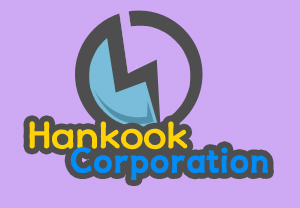 Cafe Show
목차
카페쇼 개요
1
카페쇼 행사일정
2
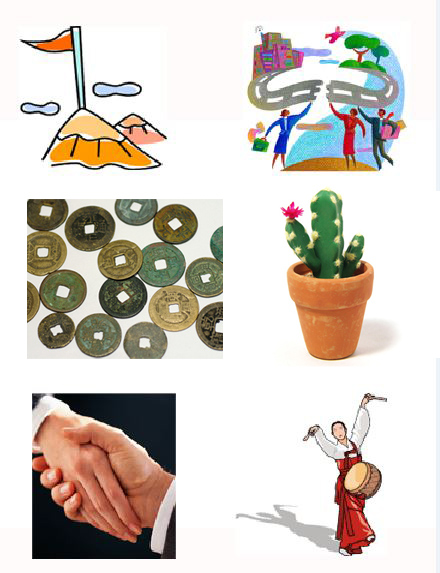 카페쇼 참관객
3
참관목적 및 전시목록
4
2
카페쇼 개요
카페쇼란
예비창업자 및 점주들을 위한 마케팅 플랫폼으로 커피를 비롯한 다양한 식음료 및 디저트가 준비되어 있음
Cafe Show
It is a good exhibition to check the trend of food and beverage in one place quickly for those who love the culture of cafes, those who run cafes, and those who prepare to start businesses
3
카페쇼 행사일정
8일
9일
10일
아침
점심
저녁
4
카페쇼 참관객
참관객 증가
5
참관목적 및 전시목록
전시목록
카페쇼 참관목적
음료
참관의 주된
목적
커피
차
주류
디저트
베이
커리
초콜릿
아이스
크림
기타
참관의
기타 목적
설비
장비
인테리어
6